Первая помощь при обмороке, шоке, болях в груди, животе, при инородных телах верхних дыхательных путей
Обморок
внезапная, кратковременная потеря сознания, наступающая вследствие нарушения кровообращения головного мозга. Обморочное состояние может продолжаться от нескольких секунд до нескольких минут.
Причины обморока
Нахождение в душном помещении
Быстрая смена положения
Неожиданная резкая боль, страх, нервные потрясение
Недоедание, голод
Серьезные патологические состояния
(инфаркт, инсульт)
Симптомы
Потеря познания, падение
Бледность
Головокру-жение
Потемне-ние в глазах
Звон и шум в ушах
Первая помощь
Уложить больного на спину, чтобы ноги были слегка приподняты




Обеспечить приток свежего воздуха, освободить пострадавшего от тугой сдавливающей одежды: затянутые пояса, воротники, манжеты.
Приложите влажное холодное                                              полотенце ко лбу и вискам                                                                   потерявшего сознание, или просто                                    смочите его лицо прохладной водой.
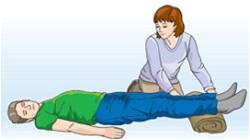 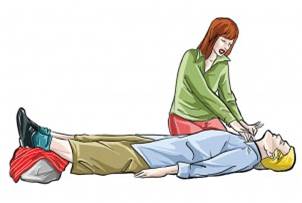 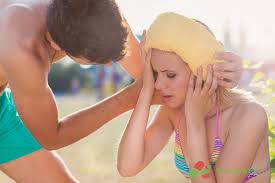 Первая помощь
При обмороке часто тошнит, поэтому состояние потери сознания может случится параллельно со рвотой.                                            В этом случае больного нужно уложить на бок                                              (восстановительное                                                положение), чтобы он не                                                                                                  захлебнулся.


Не разрешать пострадавшему быстро вставать, т.к. он снова может потерять сознание.
Если сознание не восстанавливается                                         в течении 3-5 или повторяется                                                         снова – вызвать 103
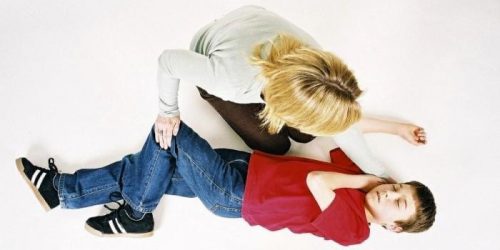 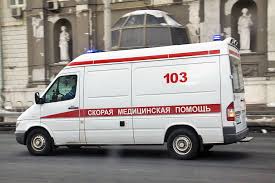 Инсульт
сосудистая катастрофа, которая происходит внезапно вследствие нарушения мозгового кровообращения.
  При подозрении на инсульт,
попросите:
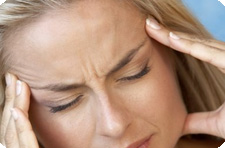 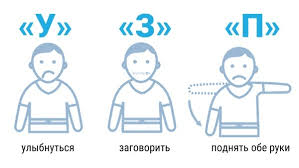 Признаки инсульта
Помощь при инсульте
Вызвать 103 !
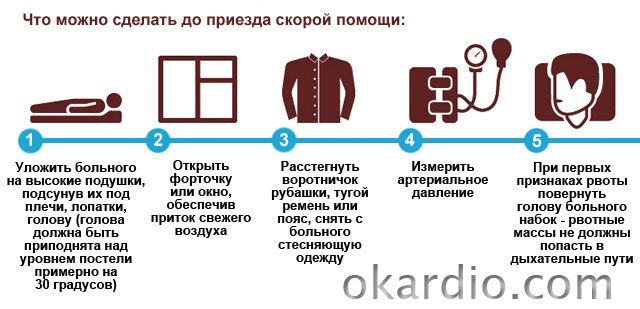 Инфаркт
Отмирание определенной части сердечной мышцы.
Шок
патологическая реакция организма, наступающая в ответ на раздражение, вызванное травмирующим фактором (или совокупностью факторов) чрезмерной силы, справиться с которыми организм не в состоянии. Шок представляет собой нарушение жизненно важных функций организма и является прямой угрозой жизни человека. Шоковое состояние могут вызывать различные факторы, как внешние (травма) так и внутренние (заболевание).
Гиповолемический – связан с критическим уменьшением объема крови, циркулирующей в кровяном русле.
Травматический – вызывается травмой, сопровождающейся значительными повреждениями органов и тканей.
Кардиогенный – развивается в результате нарушения сердечной деятельности.
Септический – связан с тяжелым инфекционным воспалительным процессом.
Виды
 шока
Инфекционно-токсический – вызывается попаданием в организм чрезмерного количества токсинов, вырабатываемых патогенными микроорганизмами.
Анафилактический – крайняя степень аллергической реакции немедленного типа, обычно в ответ на введение лекарственного препарата.
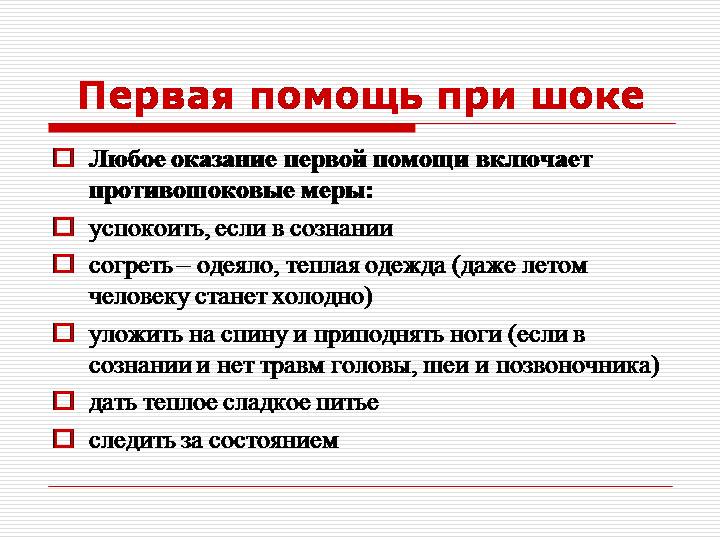 Противопоказано при шоке
Чтобы не усугубить состояние пострадавшего, оказывая первую помощь при шоке, не следует давать пострадавшему лекарства. Это касается любых лекарственных средств, включая обезболивающие и поддерживающие сердечную деятельность препараты. Даже самые полезные из них могут исказить клиническую картину, не позволив врачу адекватно оценить состояние пациента.
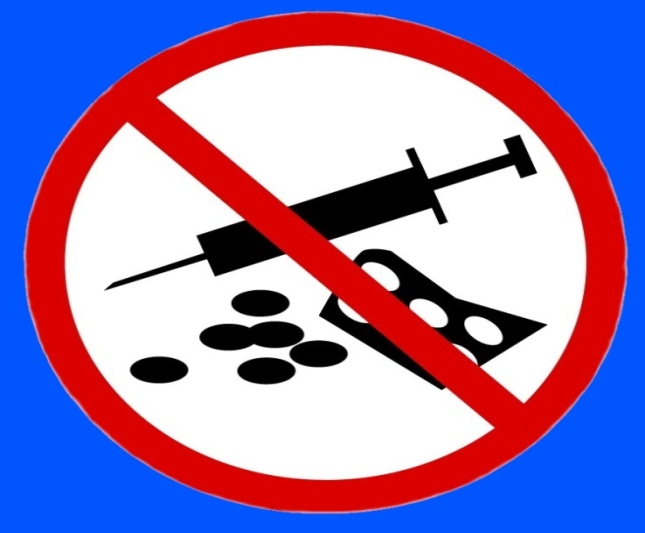 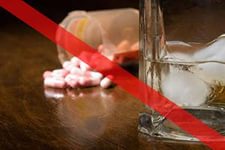 Боль в груди
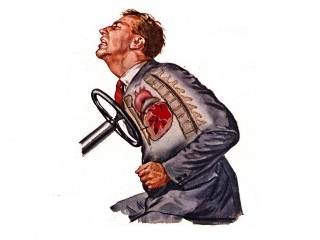 Причины:
инфаркт миокарда; 
приступ стенокардии; 
истерический приступ;
   травмы (перелом ребра, ушиб грудной    клетки и др.);
межреберная невралгия и пр.
Помощь при болях в груди
Освободить больного от стесняющей шею одежды.
Уточнить у больного возможную причину боли в грудной клетке (травма, приступ стенокардии). Узнать, болеет ли он хроническими заболеваниями сердца.
В случае стенокардии больной обычно имеет при себе препараты для купирования приступа о чем необходимо его спросить и помочь ему принять лекарства. 
При наличии раны- наложить повязку.
Вызвать 103.
Боль в животе
Симптомы:
 острая боль, постоянная или схваткообразная, разлитая по всей области живота или локализованная в определенном месте;
тошнота и рвота, иногда икота;
поза эмбриона (лежа на боку с поджатыми к животу согнутыми ногами, руками, приведенными к груди, прижатым к груди подбородком);
резкое повышение частоты дыхания, пульса, температуры тела; 
болевой шок;
обморок.
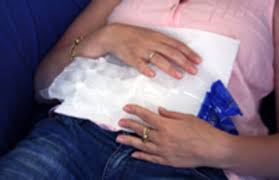 Помощь
Вызвать 103;
горизонтальное положение и покой;
холод  на область живота;
Голод.
Противопоказано
кормить и поить больного;
давать обезболивающие лекарства и алкоголь;
греть область живота;
вызывать рвоту.
Инородные тела верхних дыхательных путей
Симптомы
Кашель, затруднение либо отсутствие дыхания;
Пострадавший мечется, размахивает руками, хватается за шею;
Синюшность губ, лица, шеи, возможна потери сознания.
Помощь
Спросить: ты подавился?
                             Разговаривать можешь?
Приём Геймлиха
Найти точку по рёберной дугой (середина расстояния между пупком и мечевидным отростком).
      Сжать ладонь в кулак так, чтобы большой палец упирался в живот
Произвести резкий
                                     толчок под диафрагму
Приём Геймлиха
Самопомощь
Спасибо за внимание